„Információvédelem menedzselése”
CIV. Szakmai Fórum
Budapest, 2023. január 25.
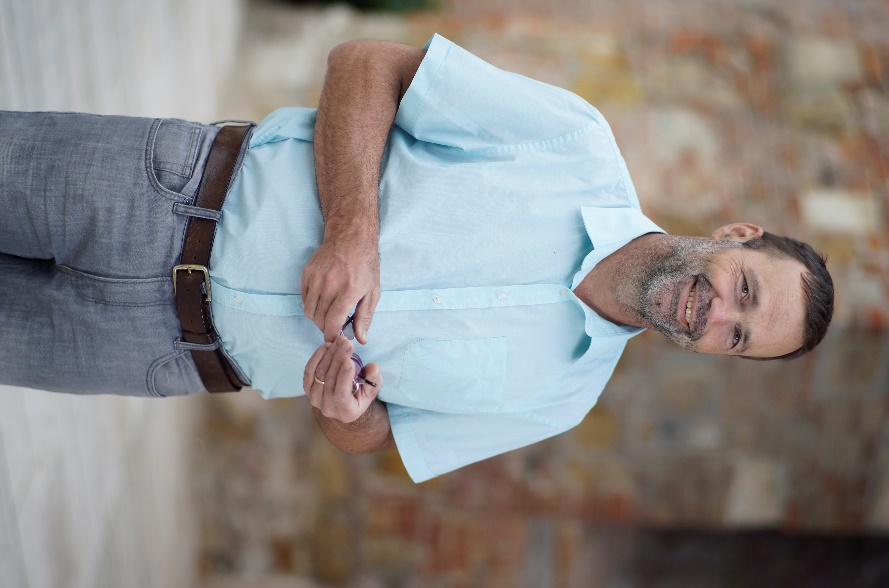 Bevezető gondolatok


Jerabek György

Hétpecsét Információbiztonsági Egyesület, titkár

www.hetpecset.hu
Túl a századik fórumon 2022-ben!
2001-től óta „Értékteremtő munkacsoport”
MagiCom + Szenzor + magánszemélyek
BS7799 szabvány fordítás
oktatási tematikák készítése

2004-ben 12 magánszemély megalakítja a
	 Hétpecsét Információbiztonsági Egyesületet

Céljaink: 
az információs társadalom biztonságának támogatása
az információvédelem kultúrájának és ismereteinek terjesztése, a tudatosság kialakítása
információvédelmi szakmai műhely létrehozása
2
Fórumok
Minden páratlan 
hónap
(január, március, május, szeptember, november)
 
harmadik szerdája

 kivétel július!
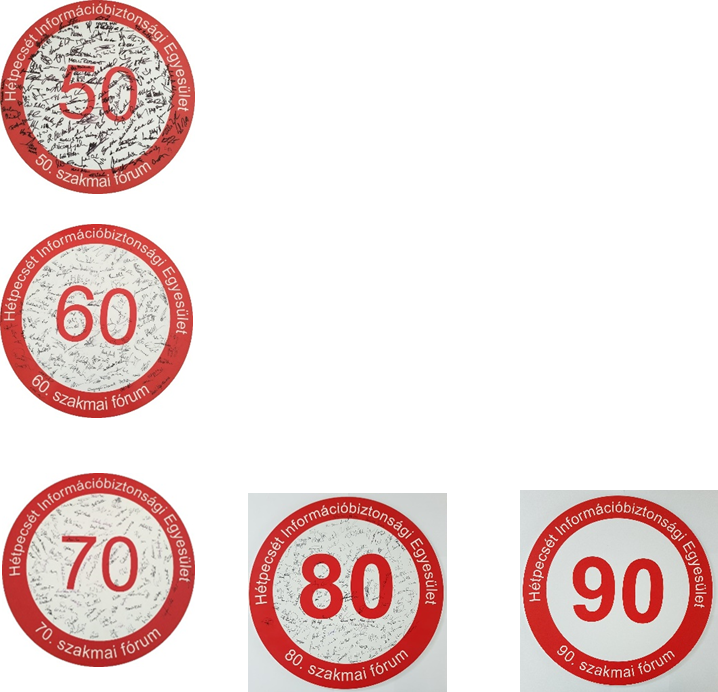 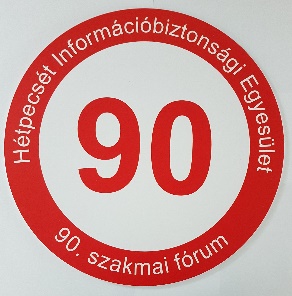 1 04
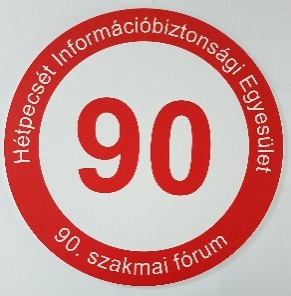 2023. január 25.
100
3
Köszönjük a kitartó támogatást, hiszen nélkülük nem léteznénk:
30+ magán pártoló tag! 
…és 13+ céges pártoló tagunk!
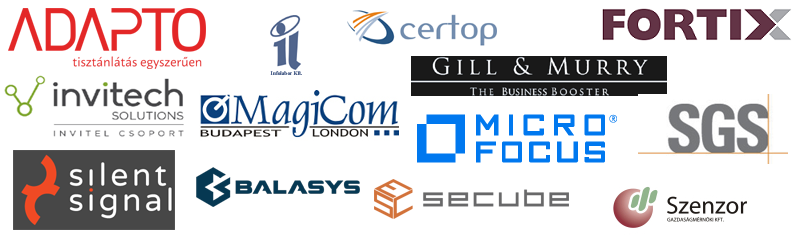 Szakmai elismerések
Az„Év információbiztonsági újságírója” (2006 óta)és az„Év információvédelmi szak- és diplomadolgozata” (2006 illetve 2007 óta)cím elnyeréséreCPE pontok
PÁLYÁZATI FELHÍVÁS „Az év információbiztonsági szak- és diplomadolgozata - 2023”
idén 18. alkalommal
részletek a honlapon – HAMAROSAN 

a pályázók köre kibővültegyéb iskola vagy nem iskolarendszerben végzős hallgató, aki záró-dolgozatot készít a tanulmányi követelményei alapján; valamint minden olyan szerző, aki a témakörben tanulmányt tett közzé (könyv, egyéb publikációk, folyóiratcikk, stb.)
[Speaker Notes: Új kiírás és feltételek: vigyázó szemetek…]
EDDIGI NYERTESEK(2006-tól)
2006 - Czirkos Zoltán (BMGE) - P2P alapú biztonsági szoftver kifejlesztése
2007 - Gulyás Gábor György (BMGE) - Anonim csevegő szolgáltatás vizsgálata hagyományos és mobil környezetben
2007 – Árva-Szabó Péter (PTE) - Munkavállalói személyes adatok kezelésének gyakorlati problémái
2008 - Cserbák Márton (BMGE) - „Lightweight” biztonsági megoldás rádiófrekvenciás azonosítással támogatott elektronikus kereskedelmi környezetben
2008 – Gábri Máté (ZMNE) – Az információ hatása a XXI. század biztonságára
2009 – Ravasz Csaba (DF) – Digitális aláírás megvalósítása vállalati környezetben
2009 – Horváth Bence (BCE) – Identity management (Üzleti előnyök – technológiai kockázatok)
2010 – Füzesi Tamás (BCE) – Hálózati biztonság
2010 – Paulik Tamás (BMGE) – Kliensoldali webes tartalomtitkosító eszköz készítése
2011 – Besenyei Tamás  (BMGE) – A webes tartalmakban alkalmazható szteganográfiai módszerek vizsgálata
2012 – Boda Károlynak (BMGE) – Böngészőfüggetlen rendszerujjlenyomat, mint webes nyomkövetési módszer kidolgozása és vizsgálata
2013 – Paráda István (NKE) -  A hálózatbiztonság vizsgálata a hálózati eszközöket érintő támadások gyakorlati szimulációin keresztül
2013 – Dinya Péter (BCE) –  Jelszavak használatával kapcsolatos megoldások, módszerek és szokások elemzése
2014 – Szerencsés Ákos (BMGE) – Webes egér hőtérképek készítése és elemzése
2015 – Szegedi Péter (NKE) - Kriptoeszköz előállítása és alkalmazásának lehetőségei a Magyar Honvédségben(BSC)
	Simon Benedek (BMGE) - Strukturális deanonimizációs algoritmusok elemzése és fejlesztése (MSC)
2016 – Gyebnár Gergő (NKE) - A kibervédelem rendszere a magyar és a globális kibertérben és 
	Borókai Bence (PPKE) - Kritikus infrastruktúrák biztonsági szabályozása; egy Kiberbiztonsági Műveleti Központ (CSOC) megtervezése (BSc)
	Tóth Géza (ÓE) -  Biztonsági kiegészítések szolgáltatás orientált architektúrák Enterprise Service Bus-on keresztüli kommunikációjához (MSc)
2017 – Kovács Zoltán  (BMGE) - Webes Nyomkövetési Trendek Vizsgálata
	Beláz Annamária (NKE) - A magyar kibervédelmi szabályozás továbbfejlesztésének lehetőségei, Különös tekintettel a stratégiaalkotásra
2018 – Podholiczki Evelin (NKE) -  Az információbiztonság felelős szerepe egy közigazgatási szervnél. Biztonságban vannak egészségügyi adataink? (BSc)
	 Legárd Ildikó (NKE) - Az elektronikus információbiztonság-tudatosság és tudatosítás jelenlegi helyzete, lehetőségei és kihívásai a közszolgálatban (MSc)
2019 - Dominguez Zoltán és Villányi Bálint (BME) DNS Alapú Információvédelem az okos eszközök világában (BSC)
	Kékessy Ágnes (PE) „Az információbiztonság- tudatosság vizsgálata (MSC)
2020 - Toppantó Tamás (BME) Beépített adatvédelem vizsgálata biometrikus azonosítókat kezelő kamerás rendszerekhez  (BSC)
	Szikszai Marcell (ME) - ORWELL MÁR KÍNÁBAN IS? A TÁRSADALMI KREDITRENDSZEREK (MSC)
2021 - Fehér Tamás (BCE) Információbiztonság irányítási rendszer alapelvek alkalmazása okosotthon környezetben (BSC)Csiktusnády-Kiss Kenéz (BME) Szabadon hozzáférhető arcfelismerési könyvtárak adatvédelmi szempontú vizsgálata (BSC)Bódis Péter (NKE) Az információbiztonság tudatosításának automatizált lehetősége. (SZT)
7
NYERTES DOLGOZATOK (2006-2021) - intézményenként
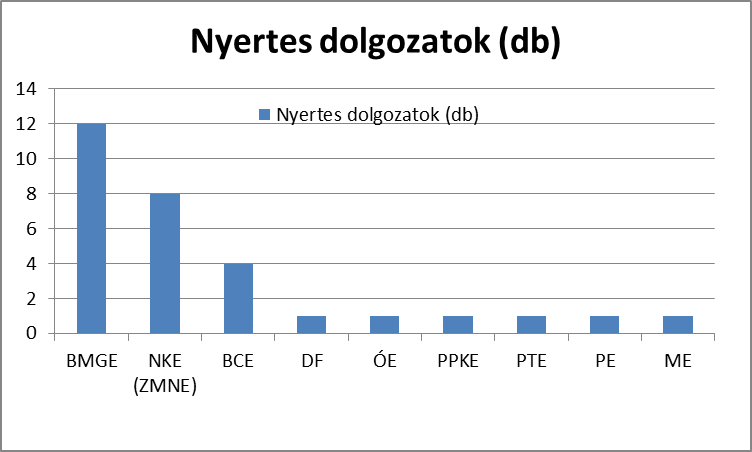 8
TÁRSRENDEZVÉNYEK
HTE – EIVOK 
		( https://www.hte.hu/informaciobiztonsagi-szakosztaly-eivok )

		EIVOK-33. Információbiztonsági Szakmai Fórum – 2023-02-16

		EIVOK-34. Információbiztonsági Szakmai Fórum – 2023-03-16

ISACA 
		( https://engage.isaca.org/budapestchapter/isaca-masodik-szerda/2023 )

		ISACA második szerdák 
					- 2023-02-08
					- 2023-03-08

WITSEC 

		https://www.witsec.hu/hu/content/bemutatkozas 

MADAT
		https://madat.hu/
9
TÁRSRENDEZVÉNYEK
A MADAT 2023. I. félévi DATA FACTO eseményei
/részletek és regisztráció az esemény előtt a www.madat.hu oldalon/

Február: Lehetetlen küldetés? / Az érdekmérlegelés készítésével kapcsolatos kerekasztalbeszélgetés (nyilvános) 

Március: Szép új világ! / A mesterséges intelligencia az adatvédelem nézőpontjából

Április: Aki keres az talál? / Az iratkezelés, irattározás és ügykezelés adatvédelmi problémái

Május: Jön a következő generáció! / Beszélgetés az adatvédelmi jellegű egyetemi képzések oktatóival, szervezőivel a kurzusok lehetőségeiről, igényeiről

Június: A MADAT 2023. évi adatvédelmi pályázatának eredményhirdetése / A MADAT pályázat nyertes szakdolgozatainak kihirdetése és bemutatása
10
A 104. (2023.01.25) fórum programja 2/1
09.30 – 10.00 Érkezés, regisztráció


10.00 – 11.30 Köszöntő és bevezető gondolatok - Aktualitások az információvédelem területén
	
	Jerabek György (Hétpecsét Egyesület) titkár


A magyar pénzintézeti szektor kiberfenyegetettségi térképe – 2022

	Biró Gabriella (Magyar Nemzeti Bank) főosztályvezető

Két legyet egy csapásra, avagy hogyan lett párhuzamosan két további tanúsítványunk az információbiztonság területén (esettanulmány)

	Dr. Gonda Sándor (AGROHÍD Ipari Kft.) ügyvezető / adatvédelmi megbízott / 	információbiztonsági vezető és szerzőtársa Bíró Zoltán műszaki igazgató

11.30 – 	Kávészünet (kávé, üdítő, pogácsa, aprósütemény)
11
A 104. (2023.01.25) fórum programja 2/2
.
.
 	– 11.50 Kávészünet (kávé, üdítő, pogácsa, aprósütemény)



11.50 	– 13.00 

	Hálózati és iNformácIóbiztonSág v2.0	

Király Anna (Szabályozott Tevékenységek Felügyeleti Hatósága) informatikai biztonsági mérnök


	NKI HUNEX 2022 kiberbiztonsági gyakorlat élménybeszámoló -  GoodMills Zrt

Dr. Muraközi Gergely (Dr. Bakos – Dr. Smied – Dr. Muraközi Ügyvédi Iroda) irodavezető ügyvéd és szerzőtársa Jerabek György (GoodMills IBF)

13. 00 - 	
	levonulás az operatív területről: ADAPTO meghívó és fórumértékelő QR kód kiosztása
12
DPO Klub – Mai programja
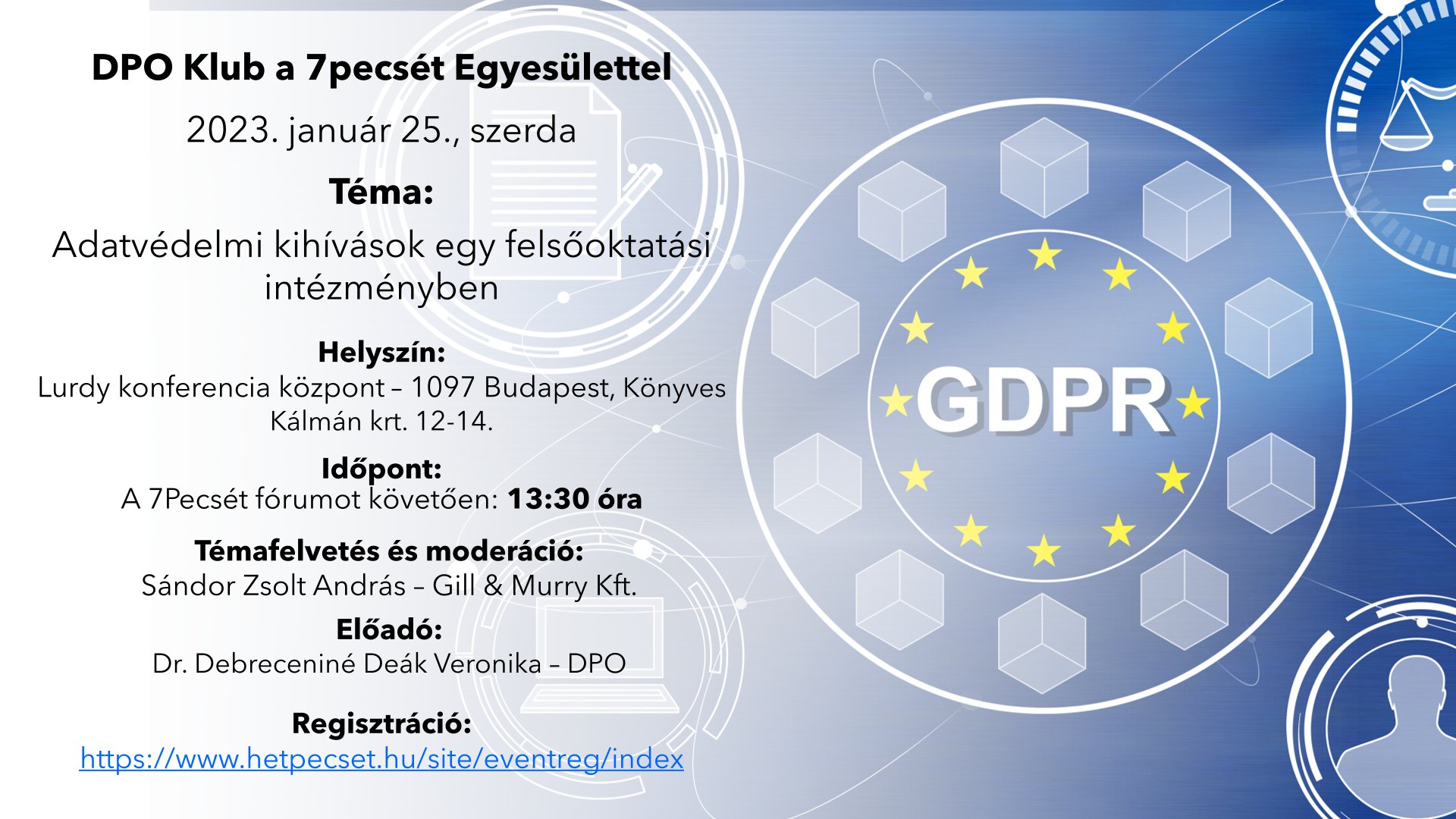 A rendezvényünk értékelő lapja
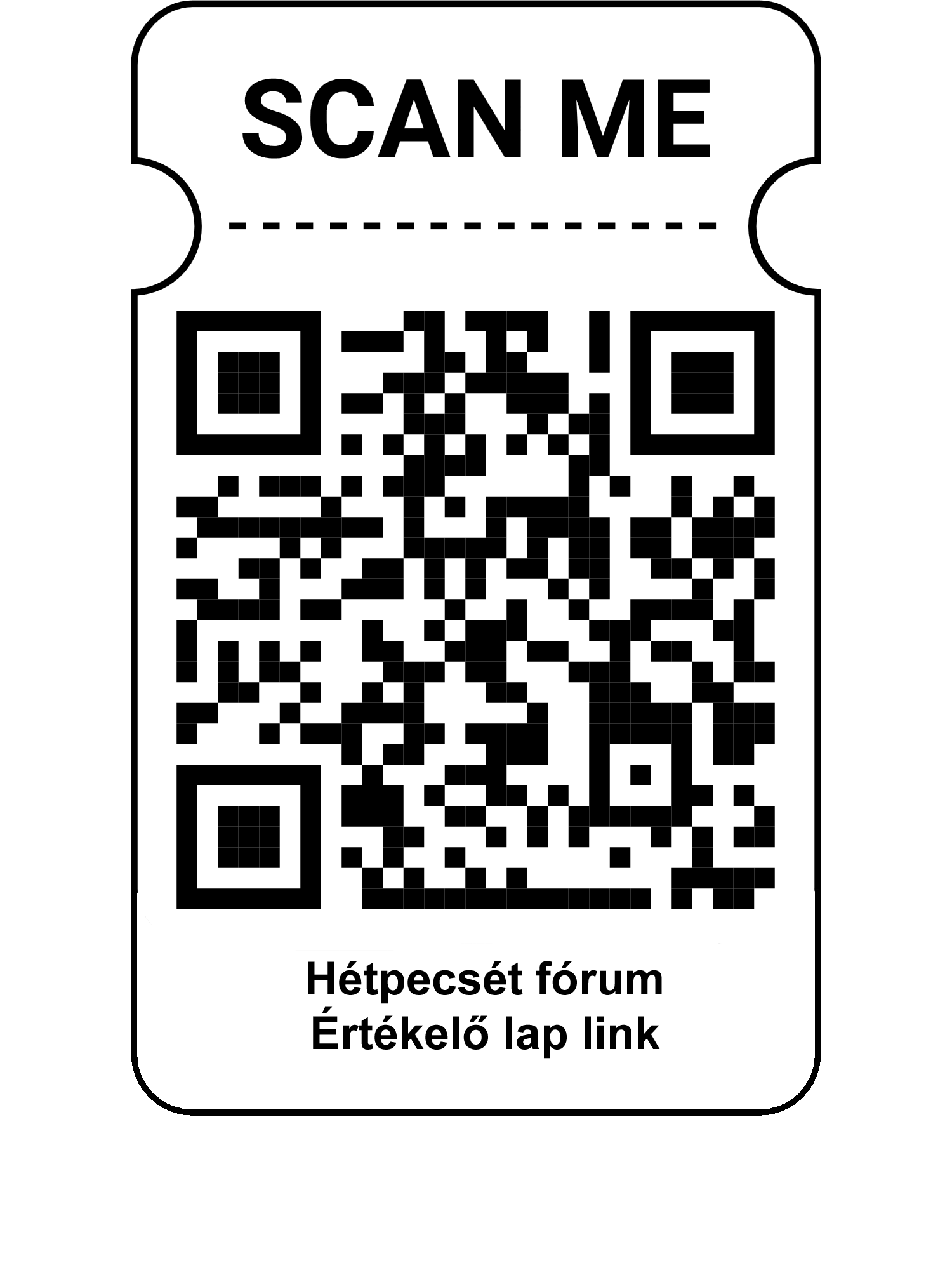 A jövő ...
„Információvédelem menedzselése”

CV. Szakmai Fórum
 
2023. március 22.
15